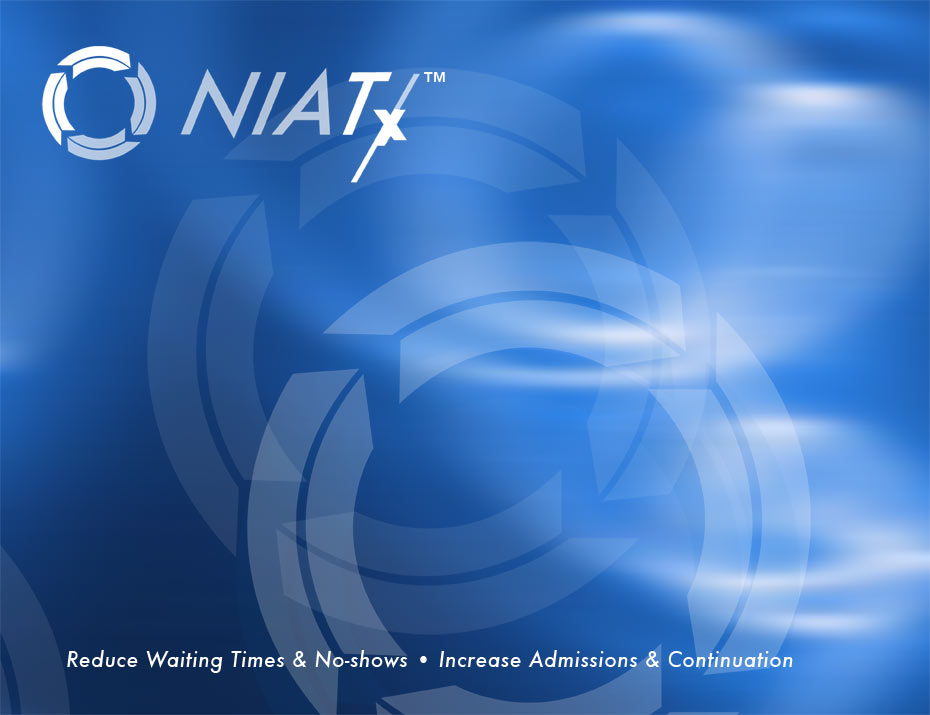 Promising Practices
Overview
Observations and Ideas: Promising Practices From WI Readmission Collaboratives
What we have learned….
Pre-Admission

During Stay

Post-Discharge
Pre-Admission
Crisis Interventions

Have a diversion program for crisis and detox patients

Develop a crisis line
Crisis Interventions (Cont.)
Increase crisis line capacity

Network with local police

Need a clinical diagnosis
Pre-Admission (Cont.)
Good cross-department communication prior to admission decision

Adopt a single point of entry

Peer supports available
During Stay
Apply evidence based practices (e.g. motivational interviewing, contingency mgt.) to increase continuation and reduce no-shows

Planning for Discharge:
Begin discharge planning at admission

Social worker assessment

Multidisciplinary case staffings
During Stay
Discharge Process
Social Worker/Nurse Apply check-out of crisis plan, community resources, & meds

Warm hand-offs (OP in dx, assessment prior, counselor introduction)
Post-Discharge
Post-discharge follow-up (phone, case mgt.,)

Reduce wait time from hospital to detox to outpatient.
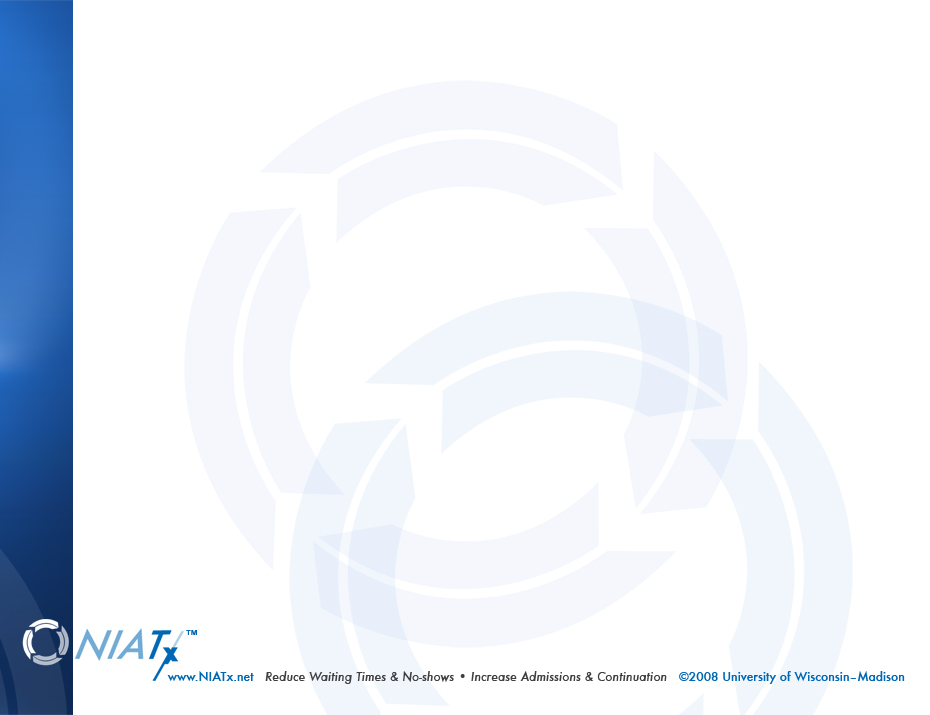 Assignment
Pick Top 3 Items That Could Reduce Readmissions in Your County
Questions?
What can we add to the list?